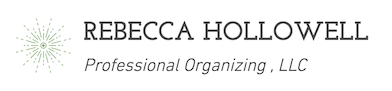 Personal Style
Your Personal Style
Organizing & Design is not a One-Size-Fits-All

Determining your visual style & owning your natural tendencies will help you design a system that will lead to success you can maintain.

There is no right or wrong - it’s your home and your personal style. 

Let’s talk about 2 basic design styles that are trending right now.
Are you a Minimalist or Maximalist
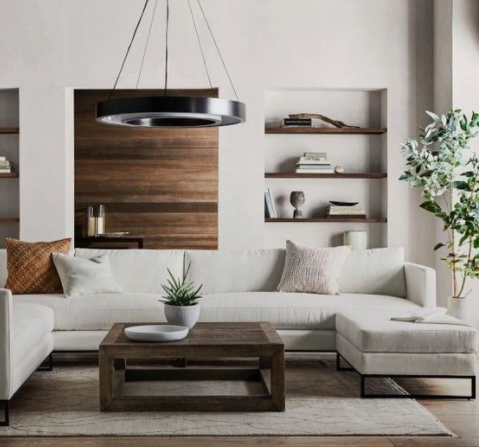 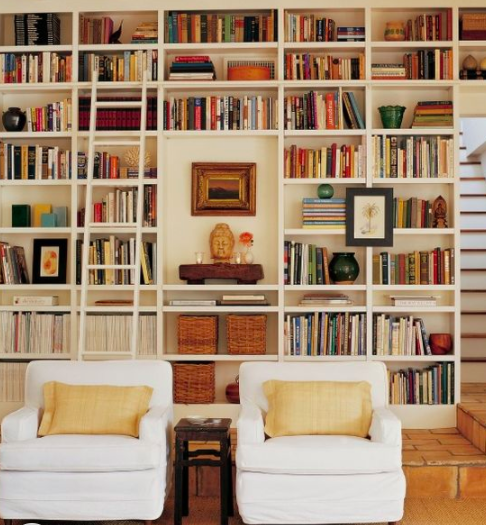 OR
“Your home should be a reflection of how you want to live right now, and for the next phase of your life.”
											Martha Stewart
Minimalist               *              Maximalist
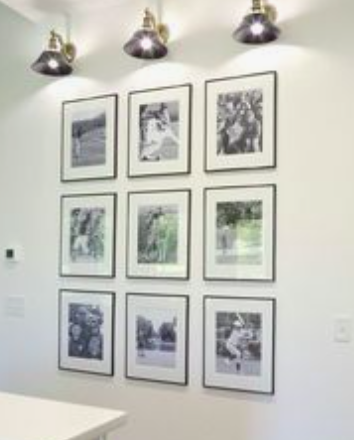 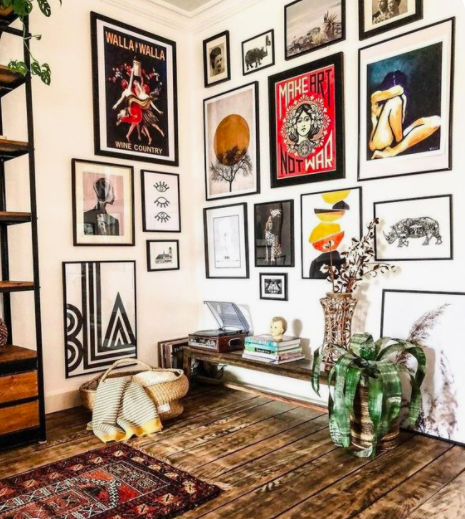 Visual Organizer - Like to see your items (open shelving & clear containers, hooks on wall).  You like visual abundance. 

Vs

Hidden Organizer - Like things put away (drawers, cabinets & baskets, coats & bags in closets). You like visual simplicity.
Visual  vs. Hidden
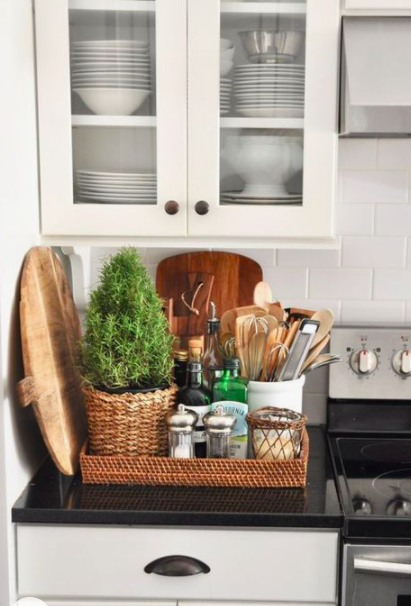 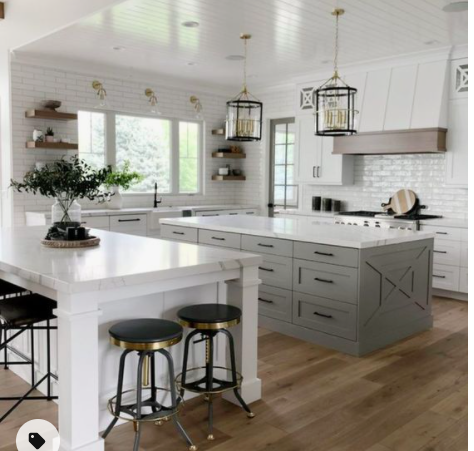 Visual vs. Hidden
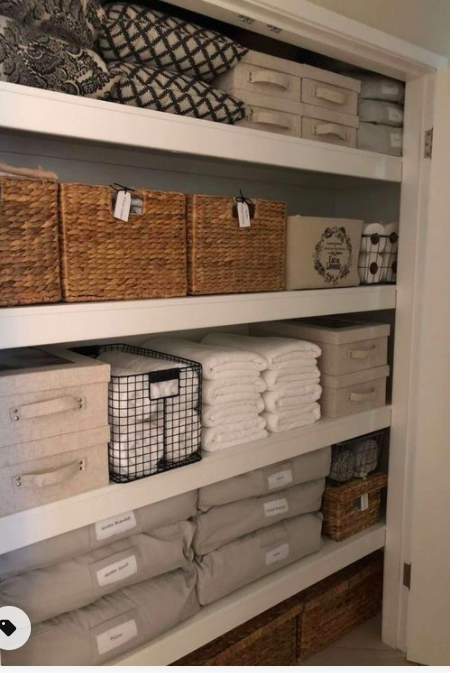 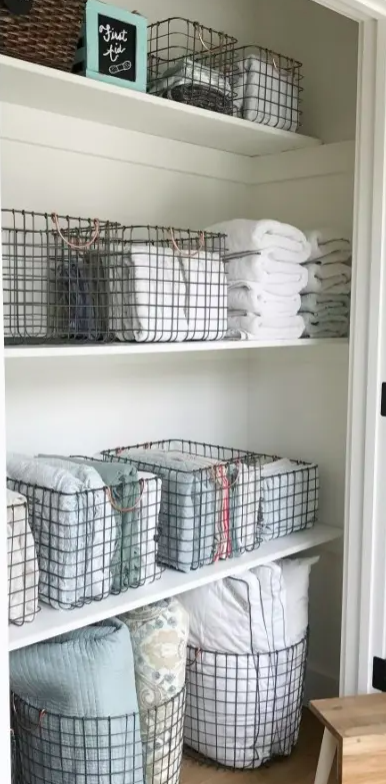 Visual Style
*You love visual abundance. 
*Prefer to see your important and everyday items (ex: toaster, makeup).
*Will tend to have clutter in visual areas.
*Tend to have the most perceived clutter.
*Tend to leave your things out wherever you used them last.
Visual Storage
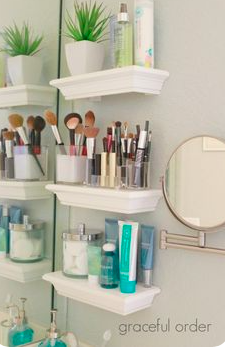 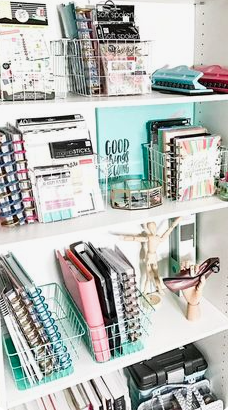 Hidden Style
*You love visual simplicity.
*Traditional / classic organizer.  Most books/magazines/shows cater to this style.
*Prefer their items out of sight.  Will tend to have clutter in hidden areas (closets, drawers).
*Prefer your everyday used items hidden out of sight.
**You know you’re a Hidden Style if your surfaces are clean and tidy but your junk drawer is overflowing and you would be embarrassed if guests opened your closets.
Hidden Storage
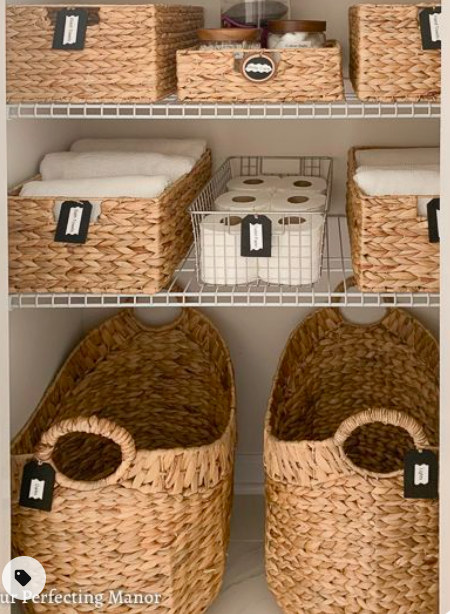 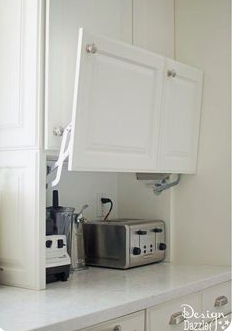 *Time Check*
Macro vs Micro
Macro Thinkers: They think in the big picture / the end goal - large containers/drawers/closets to put things into.  Faster/easier.

 vs 

Micro Thinkers: They think in details - separate into smaller categories - will wait until they can organize in detail before starting project.  They are also planners.
Macro                      vs              Micro
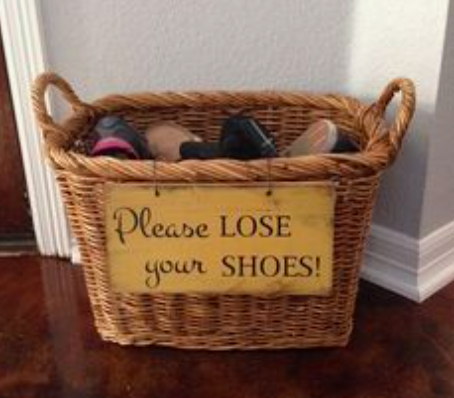 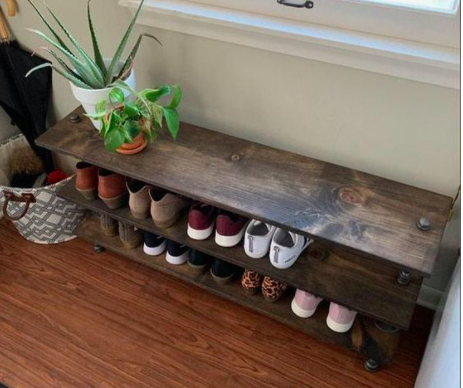 Micro Thinker
*Love organizational abundance.
*Tend to be perfectionists and like things done a certain way.  
*Because Micro organizing can be time consuming, they tend to procrastinate until it can be done perfectly.  
*Struggle with indecision and they can over plan.
**If also a Hidden Style, the tendency for perfection can outweigh the need for having things out of sight.  Projects will stay visual until completed.
Macro vs Micro
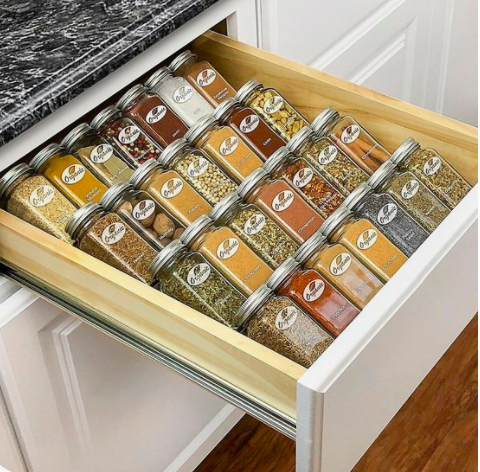 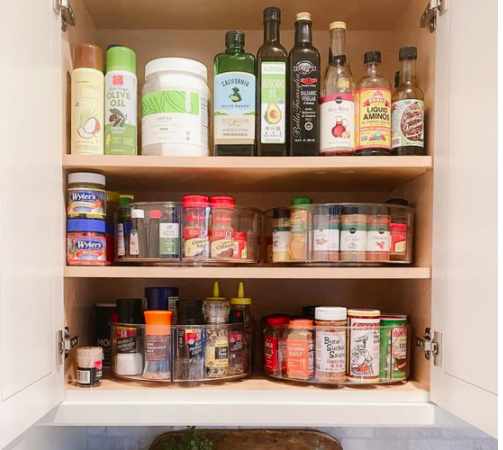 Macro Thinker
*Love organizational simplicity. 
*Need fast and easy systems in order to put your items away. 
*Overwhelmed with traditional organizing solutions.
*Need storage that is visible and/or clearly labeled.
**If something is hard to put away properly, you probably won’t.  Without a system in place, stuff can get shoved here, there and everywhere!
Compromising different styles in one space.
*Default to the Visual & Macro styles.  

*It's easier for a Hidden Organizer to have visual storage 
than to force a Visual to maintain the hidden style.  

*It’s also much easier to organize in big categories.
my bathroom counter tray...
I’m a Hidden Macro Organizer at home but I live with a Visual Macro.
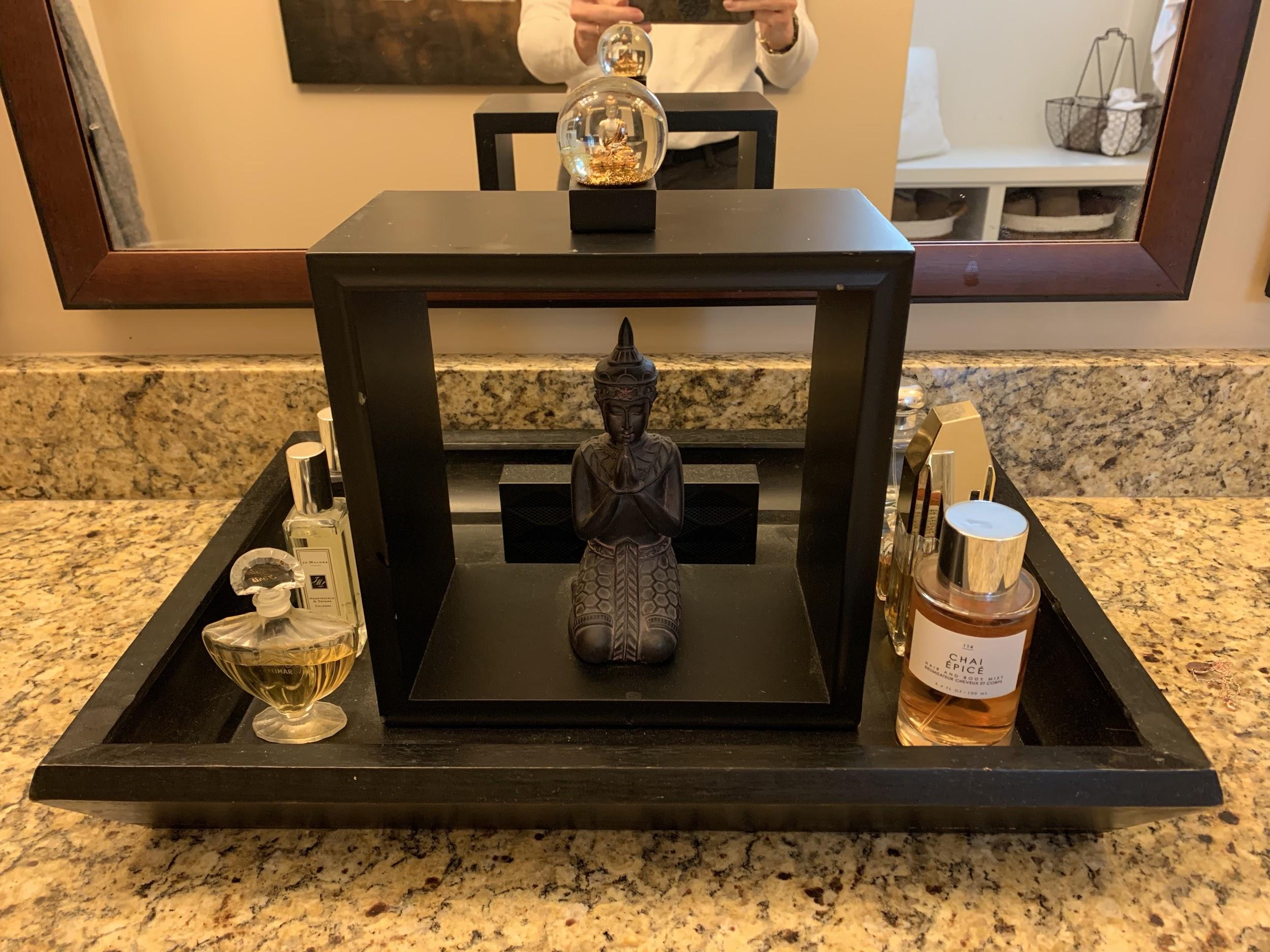 “Your home should be the antidote to stress, not the cause of it.”
Peter Walsh
*Time Check*
Key spaces to Focus on that affect mood.
Bedroom, Bathroom, Entrance/Exit
Make Your Bedroom into a Sanctuary
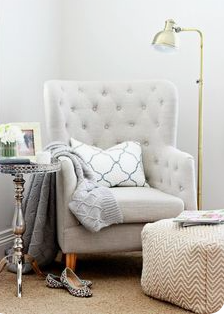 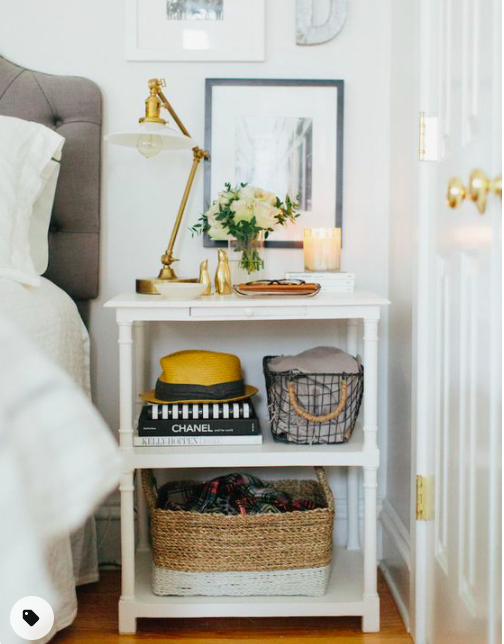 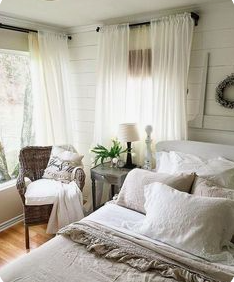 Where you enter/exit your home ...
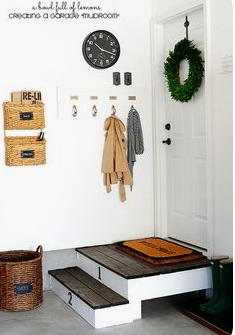 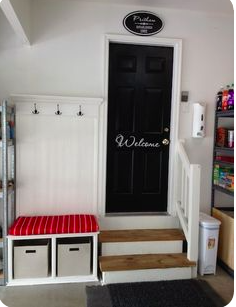 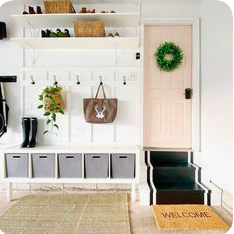 #3 Organizing Action Steps & Tricks
Start Small - See results quickly 
- Stay motivated 
Celebrate
Tips & Tricks
*Make your bed it’s the dominant feature and will make the whole room feel tidy.
*Keep a donation tote or basket near each closet.
*Buy uniform hangers, it will instantly upscale your closet.
*Take Aspirational or Sentimental clothing out of main closet - they’re taking up valuable space - Physically & Mentally.
*Average household needs only 3 towels per person.
*Open mail by the recycling bin.
Electronics are here to stay - deal with them ...
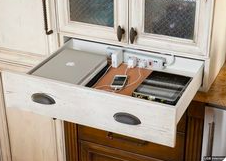 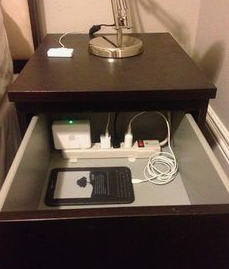 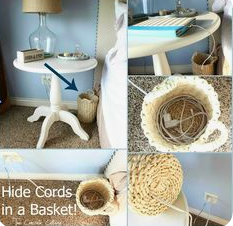 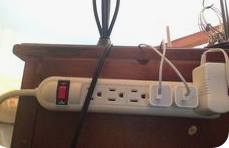 Tip:  Stop in the doorway, close eyes, step into the room … what area / item is the first thing you see?  
Organize and decorate that space - it will change the whole room.
“The secret to getting ahead is getting started”
Mark Twain